Про Державний стандарт, освітні програми
Державний стандарт початкової освіти
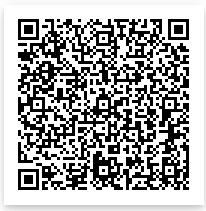 Державний стандарт визначає вимоги до обов’язкових результатів навчання та компетентностей здобувачів освіти,  загальний обсяг їх навчального навантаження у базовому навчальному плані початкової освіти та форму державної атестації.
Метою початкової освіти є всебічний розвиток дитини, її талантів, здібностей, компетентностей та наскрізних умінь відповідно до вікових та індивідуальних психофізіологічних особливостей і потреб, формування цінностей, розвиток самостійності, творчості та допитливості. 

 Початкова освіта має такі цикли, як 1—2 і 3—4 класи, що враховують вікові особливості розвитку та потреби дітей і дають можливість забезпечити подолання розбіжностей у досягненнях, зумовлених готовністю до здобуття освіти. 

Вимоги до обов’язкових результатів навчання визначаються з урахуванням компетентнісного підходу до навчання, в основу якого покладено ключові компетентності.
вільне володіння державною мовою;
здатність спілкуватися рідною та іноземними мовами;
математична компетентність;
компетентності у галузі природничих наук, техніки і технологій;
інноваційність;
екологічна компетентність;
інформаційно-комунікаційна компетентність;
навчання впродовж життя;
громадянські та соціальні компетентності;
культурна компетентність;
підприємливість та фінансова грамотність
Освітні галузі
мовно-літературна; 
математична; 
природнича; 
технологічна; 
інформатична; 
соціальна і здоров’язбережувальна;
 громадянська та історична; 
мистецька; 
фізкультурна.
Типова освітня програма, розроблена під керівництвом Савченко О. Я.
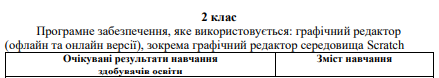